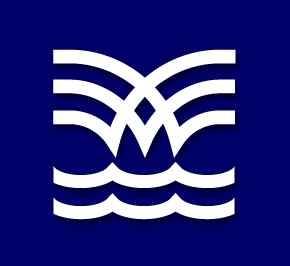 .
Patientforeningens foretræde for 
Folketingets Sundhedsudvalg
Torsdag den 19. september 2024 kl. 15.00
Patientforeningen
Med i foretrædet:


Majbritt Larsen, bestyrelsesmedlem i Patientforeningen
NN, medlem
Niels Jørgen Langkilde, fhv. MF, Landsformand, ordfører
Lange sagsbehandlingstider ved patientklager
- og om nogle af årsagerne
Lange sagsbehandlingstider - konsekvenser
Det låser patienterne fast i usikkerhed og delvis handlingslammelse i årevis
For langsom læring for systemet
Problemerne med at huske, hvad der skete, stiger med tiden
Der er et stort skift i sagsbehandlerne, men øget risiko for procesfejl
Det er dyrt for patienterne, de pårørende og samfundet i øvrigt
Årsager til den lange sagsbehandling
Patientjournalerne er fyldt med unøjagtigheder og fejl, se notatet: 
https://www.patientforeningen.dk/CustomerData/Files/Folders/5-nyheder/163_pf-2023-09-19-udgave-16-om-patientjournalerne.pdf
Patientjournaler tillægges for stor juridisk værdi, patientens udsagn for lidt
For lidt personale
Personalet er ikke uddannet tilstrækkeligt – senest påpeget af FN’s handicapkomite den 5. september 2024
Der mangler sundhedsjurister med kendskab til internationale konventioner som f.eks. FN’s Konvention om Rettigheder for personer med Handicap og GRDP
Personalet synes i en række tilfælde alt for godt at kende dem, der klages over
Manglende politisk vilje til at gøre noget ved problemerne
Gammelt og uløst problem med fejl i patientjournalerne
Sundhedsministeriet har arbejdet med problemer i mange år, uden at der er sket noget.

Sundhedsministerens svar på S 243, 2019 skriver bl.a.:
”Vedlagt er notatet Juridisk vurdering af mulige modeller for sletning og/eller blokering af
fejlagtige oplysninger udarbejdet af professor, dr. Jur., Mette Hartlev. Jeg er i samarbejde med
Styrelsen for Patientsikkerhed i gang med at se på mulige justeringer af de opstillede modeller på
baggrund af notatet. Jeg vil naturligvis invitere sundhedsordførerne for Folketingets partier til en
nærmere drøftelse i ordførerkredsen, når arbejdet er tilendebragt.”
Intet er sket
Flere gange er der rykket.

Der svares f.eks. således, den 9. marts 2023:

”Indenrigs- og sundhedsministeriet kan oplyse, at sagen fortsat er under udarbejdelse i
ministeriet. De mulige modeller forventes præsenteret på et ordførermøde”.

Kan Sundhedsudvalget rykke for et svar? Der er end ikke svaret på rykkermail af 24. juni 2024.
Hvis fejlene i patientjournalerne kan rettes hurtig og på en god måde, så kan sagerne afgøres hurtigere
Hvilke type problemer i patientjournalerne?
Bevidste fejl
Misforståelser
Uenigheder
Udeladelser
Beslutninger truffet i samtale med andre behandlere journalføres sjældent
Andre end behandleren skriver journalen
Umiddelbar adgang til journaler ved egen læge
Sproget i journalerne
Let patientadgang til journaler er god økonomikontrol, jvfr. Statsrevisorerne udtalelser i denne måned
Region Sjælland og Regions Hovedstaden patientjournaler giver problemer
Bortkomne journaler og manglende udlevering
Manglende brug af undersøgelser fra andre 
Sletnings af uvedkommende billeder
Rettelser i journaler
Konsekvenser af fejlbehæftede journaler
For patienterne er bl.a.:
Fejlagtig brændemærkning
Krænkelse af privatlivet
Uhyre store vanskeligheder i klagesystemet og i retterne, da journalerne tillægges den største vægt som bevismiddel – f.eks. større end båndede optagelser af konsultationer
Dyrere forsikringer
Ingen eller mindre erstatninger
Manglende hjælp i sygdomsforløbet
Nye misforståelser og fejlbehandlinger
I værste fald: Stop for videre behandling
Konsekvenser af fejlbehæftede journaler
Konsekvenser for samfundet:
Patienterne hæmmes i at komme tilbage til en normaltilstand
Mindre arbejdskraft 
Patienternes manglende og lette patientkontrol af journaler og afregningen giver muligheder for betydelige unøjagtigheder i honoreringen – netop det problem, som Rigsrevisionen påpeger
For store udgifter til samfundets sundhedssystem
En patientsag som eksempel
Journalen skrives bevidst misvisende – Patientforeningen mener det er dokumentfalsk
Journalen stemmer slet ikke med båndoptagelse
Vidne viser sig ikke at understøtte journalen
Klage til afdelingen afvises
Politianmeldelse afvises
Klage over politiet afgørelse afvises
Patienten får ikke den ønskede behandling til tiden med tandskader til følge 
Patienten klager til styrelsen for Patientklager. På grund af fejl genoptages sagen, og nu opdeles den i så mange sager, at overskueligheden er væk.
Et sådant forløb har indtil nu foreløbigt taget mere end tre år
En anden patientsag
Administrativ frihedsberøvelse af en patient
Kommunen afviser af indbringe sagen efter grundlovens § 71-bestemmelser
Politiet afviser
Klagen over politiets afgørelse afvises
Retten afviser
Justitsministeren afviser
Folketingets § 71-udvalg afviser
Folketingets formand afviser
Nu sendt til FN’s Handicapkomite
En læge fortæller om patientskrivning 1
En læge kommer med denne forklaring omkring journalskrivning ved Retten i Aarhus:
Dom afsagt den 23. december 2022 – Retten i Aarhus – nr. 15-8244/2022

”Reglen er, at der i journalen skal stå, at der er givet informeret samtykke, men han har selv oplevet, at det ikke står i journalen hver gang. Han har ikke set det som et dissin til, at han så heller ikke skulle kunne indhente informeret samtykke. Der, at der ikke står noget, er ikke det samme, som at der ikke er indhentet samtykke.”…..” Den sidste rolle var, at han gik stuegang. Han var også nogle gange på operationsstuen. Han blev oplært, og i begyndelsen gik han med overlæger/speciallæger. Han fik en indføring i journalisering og hvilke undersøgelser, der var relevante. Han blev introduceret for klassiske eksempler. Han havde ikke en egentlig mentor, men der var flere læger, der prøvede at undervise de unge i, hvordan man skulle journalisere. Han fik mange gange at vide, at han skrev for lange notater. Alle de relevante ting skal med i journalnotatet. Alle indikationer og symptomer bliver ikke nødvendigvis skrevet ned. Nogle dage var han ”ene mand” på skadestuen, hvor han styrede showet. En dag, hvor der fx kommer mange ældre ind, der er faldet i glat vejr og har brækket lemmer, skal der være et flow, og i praksis når man ikke altid at journalisere alt. Til sidst journaliserer man så, når man er kommet igennem ”puklen”. Der har heller ikke altid stille og roligt i ambulatoriet, fordi der også kom sub-akutte patienter, ligesom der kunne være mange på stuegang. Han var grundig, og han kunne ikke altid nå alting til tiden. Han arbejde nogle gange 1-2 timer ekstra, og nogle gange skrev han først journalen dagen efter.” og videre:
En læge fortæller…..2
”Journalføring er learning by doing. På studiet er der måske en dag vedrørende journalføring”.
Patientforeningens ønsker 1
Patientforeningen arbejder for:
Regering og Folketing bør igangsætte en revision af journalsystemet i Danmark med det formål at skabe overblik og sammenhæng for patienterne, de pårørende og de sundhedsprofessionelle. Dette bør være en del af sundhedsreformen.
Patientforeningen ønsker patienternes stilling styrket i Bekendtgørelsen om autoriserede sundhedspersoners journaler.
Patienterne bør efter hver konsultation kvittere for behandlingen og beskrivelsen af sygdomsbeskrivelsen i journalen (herved imødekommes Rigsrevisionens kritik af manglende kontrol fra marts 2023, (Se Alm. Del. SUU 129)
Ved sammen lejlighed underskriver patienten, at de gennemførte samtaler og undersøgelser er gennemført, så lægers snyd med honoreringen begrænses væsentligt.
Patientforeningen ønsker ét sammenhængende journalsystem med maksimal hackerbeskyttelse.
Patientforeningen ønsker online adgang 24 timer i døgnet til dette nationale journalsystem.
Patientforeninges ønsker 2
Patientforeningen ønsker rimelige rettelsessystemer, så patienternes og de autoriserede pårørendes beskrivelser, ønsker og vurderinger inkluderes bedre, end det er tilfældet nu.
Patientforeningen ønsker, at journalerne bliver skrevet i et for alle parter forståeligt sprog. Den generelle udfasning og/eller reduceret brug af latin, græsk og andre fremmedsprog i sygehusvæsenet bør også ske i patientjournalerne.
Patientforeningen ønsker et skærpet fokus på patientjournalerne, da mange utilsigtede hændelser har deres udspring i fejlagtige journaler.
Patientforeningen ønsker klare regler og meget alvorlige konsekvenser beskrevet i lovgivningen, når det drejer sig om bevidste fejl i patientjournalerne. Der skal være en sandhedspligt for den journalførende sundhedsperson. Det bør overvejes om politianmeldelser er den rigtige vej videre for det, der kan sidestilles med dokumentfalsk. Det børe være klart, at der er tale om en straffelovsovertrædelse, når patientjournaler manipuleres.
Handicapkonventionen skal indskrives i selve lovgivningen i forbindelse med den nye sundhedsstruktur.
Patientforeningen ønsker højere erstatninger, for ellers få man ikke jurister til at sætte sig ind i området. I dag er det brødløst at være sundhedsjurist. De få, der er,  er ansat på universiteterne.
Forsøg med et system med hastebehandlinger, hvor der er mere fokus på erstatningen end på at finde den eller de skyldige i en fejlbehandling.
Forsøg med patientskrevne patientjournaler.
Tak fordi I lyttede
Spørgsmål?